Temel Bilgiler
KİM 237 - Termodinamik I
1. Hafta
Enerji
Bir sistemin iş yapabilme kapasitesine enerji denir.

Sistem ile ortam arasındaki sıcaklık farkından doğan enerji akışına ısı (q) denir.
Sistem ile ortam arasındaki basınç farkından doğan enerji akışına iş (w) denir.
İç enerji
Bir sistemdeki atom, molekül ve iyon gibi tüm taneciklerin sahip olduğu ötelenme, dönme, titreşim, elektronik ve çekirdek enerjilerinin toplamına iç enerji denir.
İç enerji U ile gösterilir.
Debi
Sistemdeki kütlesel akış hızına kütlesel debi denir.

Sistemdeki hacimsel akış hızına hacimsel debi denir.
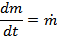 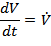 Sistem
Üzerinde inceleme yapmak üzere sınırlanan evren parçasına sistem denir.
 Sistemi çevreleyen evren parçasına ortam adı verilir.
Sistem Türleri
Ortam ile arasında madde ve enerji alışverişi olmayan sisteme izole sistem denir.


Ortam ile arasında madde alışverişi olmadığı halde ve enerji alışverişi olan sisteme kapalı sistem denir.
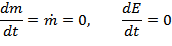 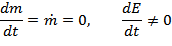 Sistem Türleri
Ortam ile arasında hem madde ve hem enerji alışverişi olan sisteme açık sistem denir.


Giriş ve çıkıştaki kütlesel debileri aynı olan açık sistemlere yatışkın açık sistem denir.
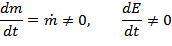 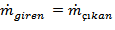 Sistem Türleri
Giriş ve çıkıştaki kütlesel debileri aynı olmayan açık sistemlere yatışkın olmayan açık sistem adı verilir.


Tek fazlı sistemlere homojen sistem, 
çok fazlı sistemlere heterojen sistem adı verilir.
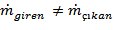